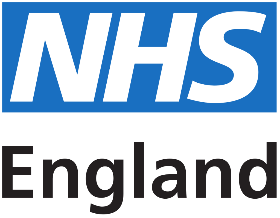 CERTIFICATE OF TRAINING
This certifies that
Insert Name
has successfully completed Immunisation Update training
Date
Kayley Everett & Rachel Turner
Screening & Immunisation Coordinators